Bomen
Park Kruserbrink
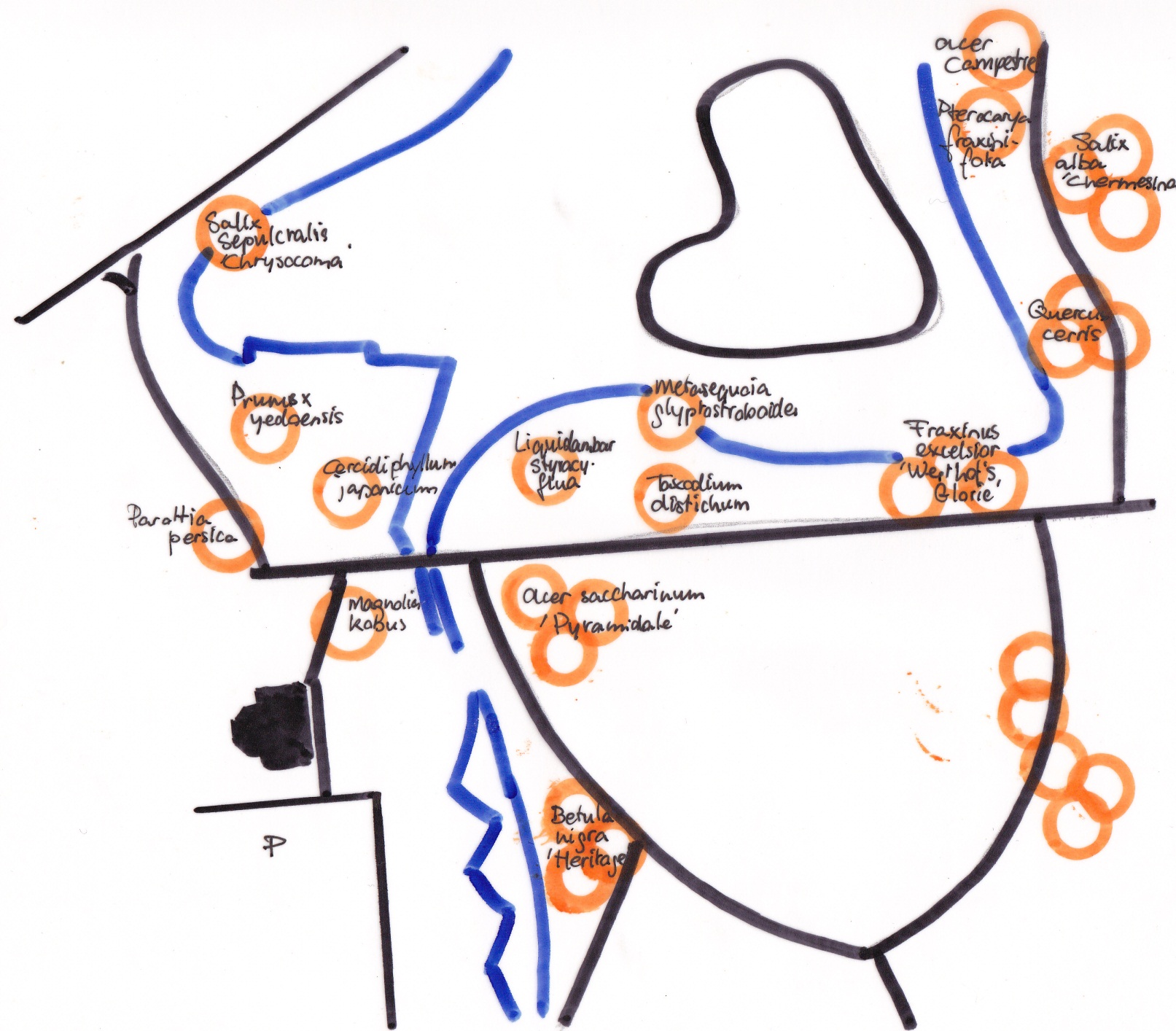 Betula nigra ‘Heritage’zwarte berk
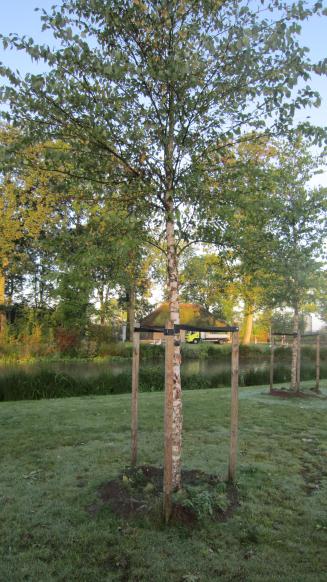 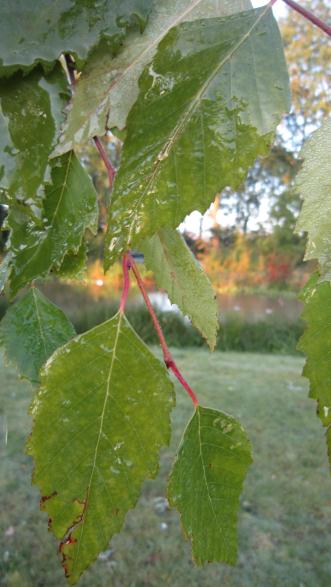 Acer saccharinum ‘Pyramidale’Zilveresdoorn
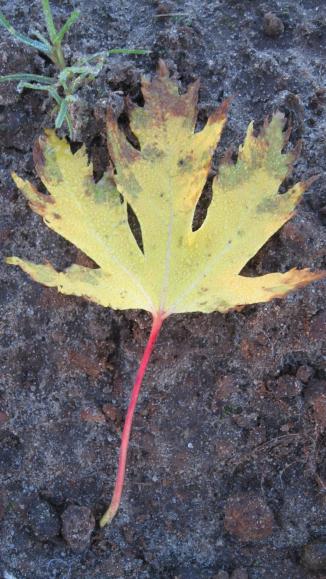 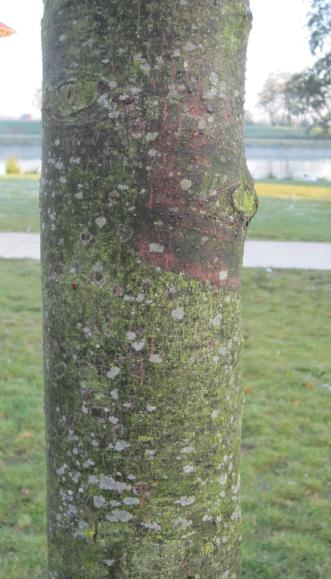 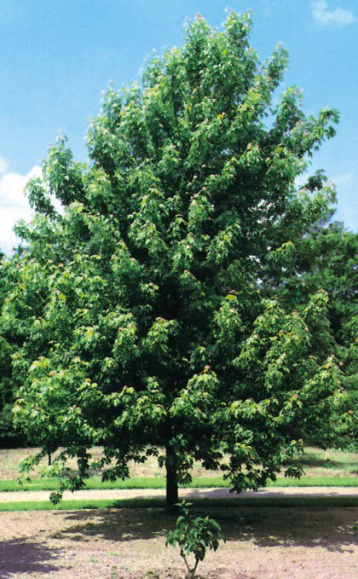 Liquidambar styracyfluaamberboom
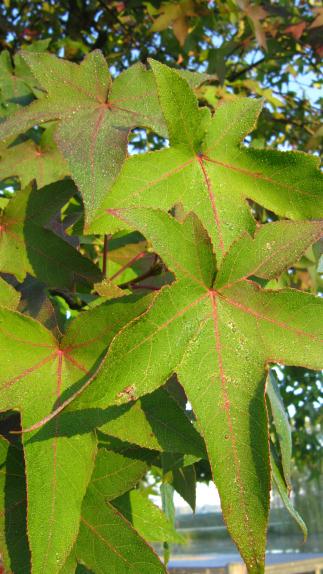 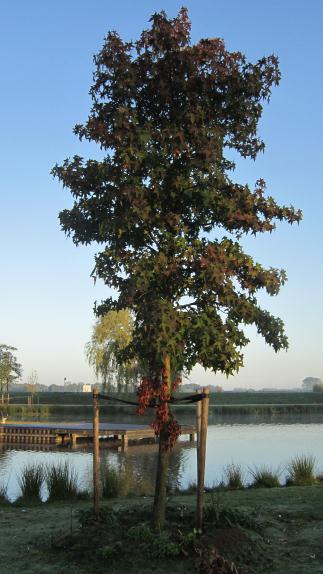 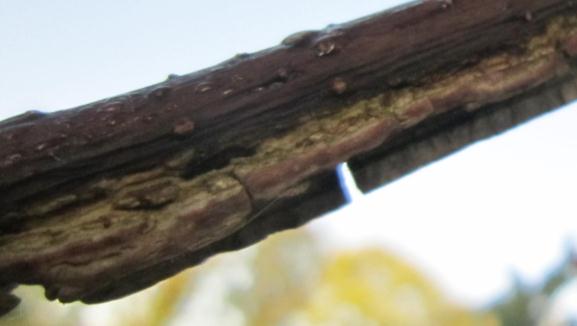 Taxodium distichumMoerascypres
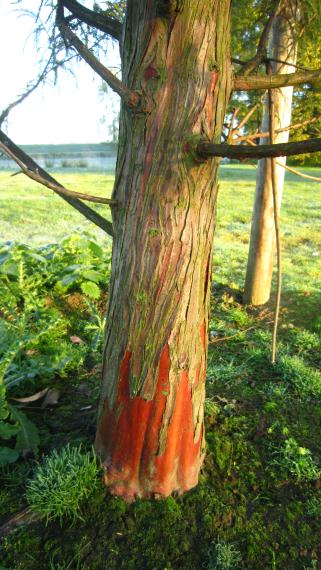 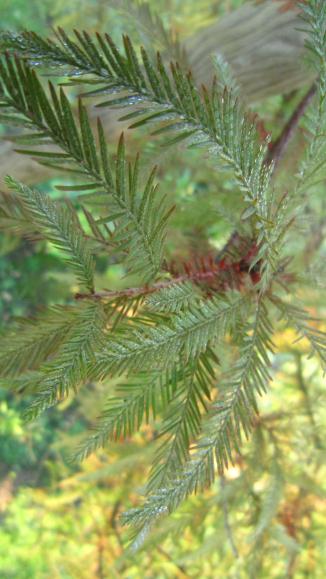 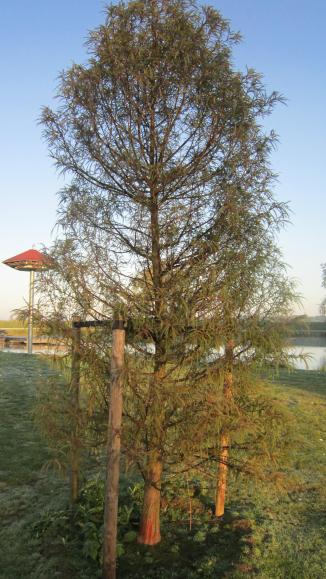 Metasequoia glyptostroboidesChinese moerascypres
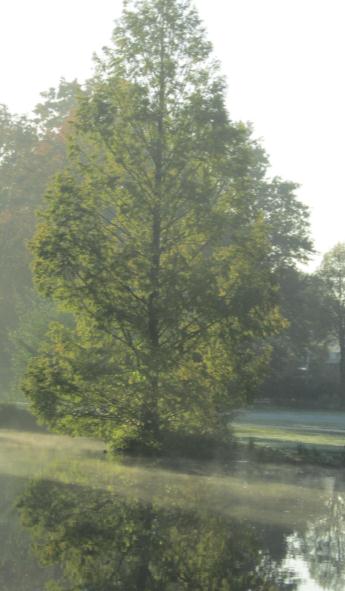 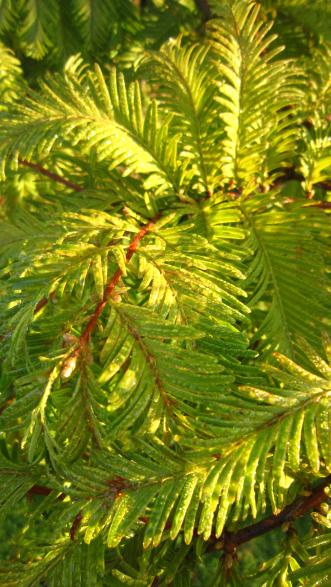 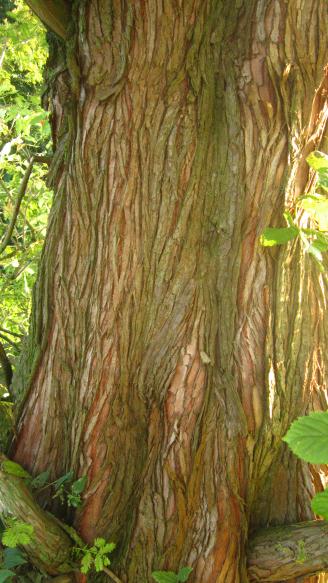 Salix alba 'Chermesina‘schietwilg
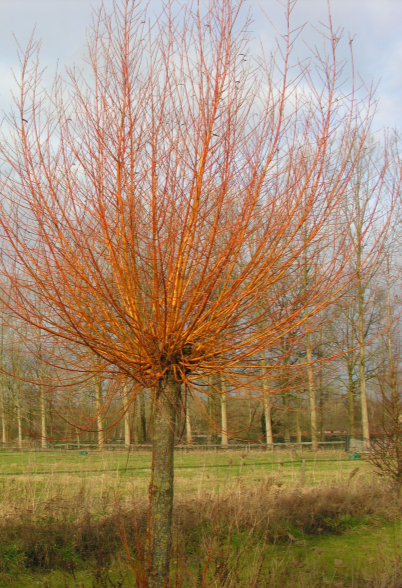 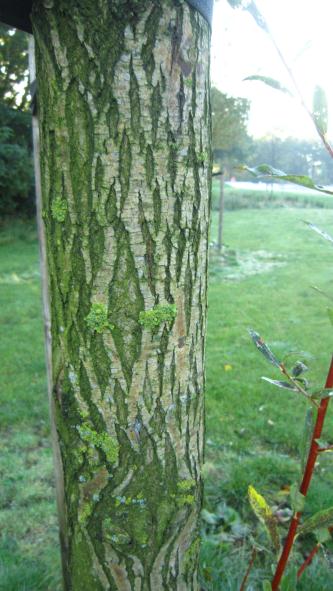 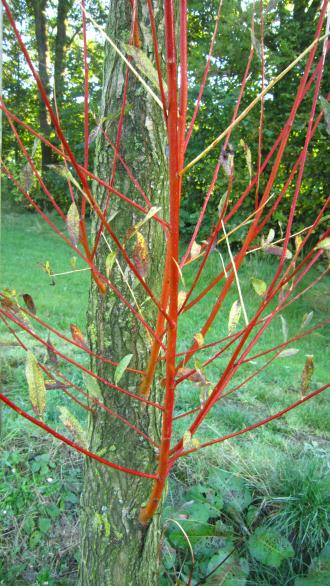 Pterocarya fraxinifoliaKaukasiche vleugelnoot
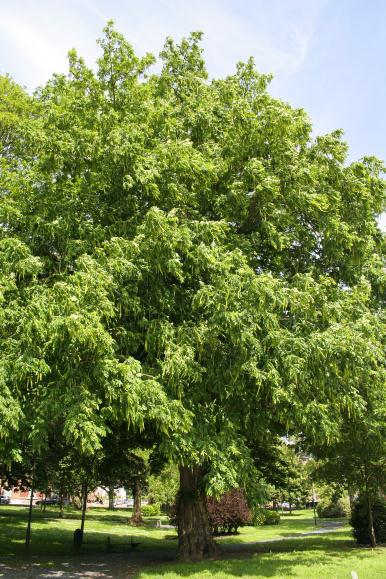 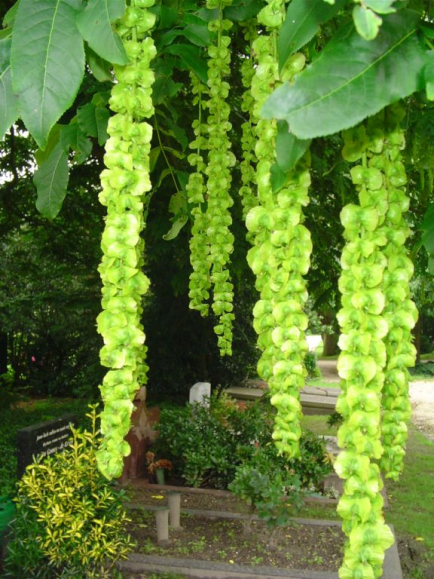 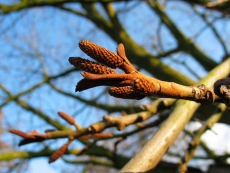 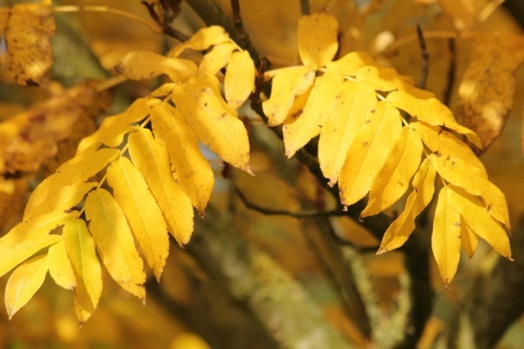 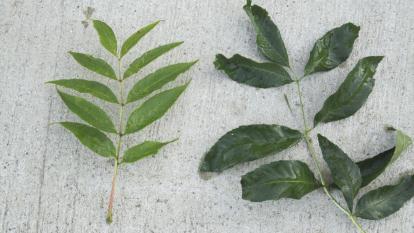 Fraxinus excelsior ‘Westhofs Glorie’es
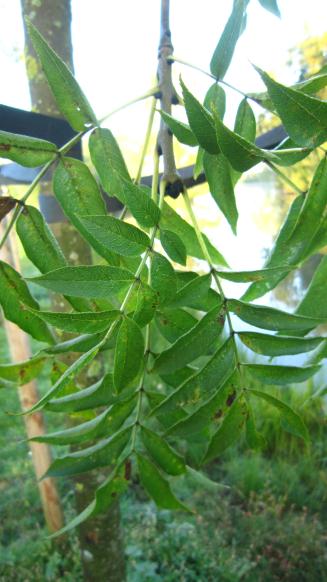 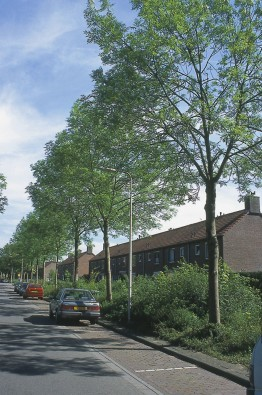 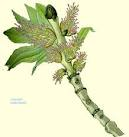 Quercus cerrismoseik
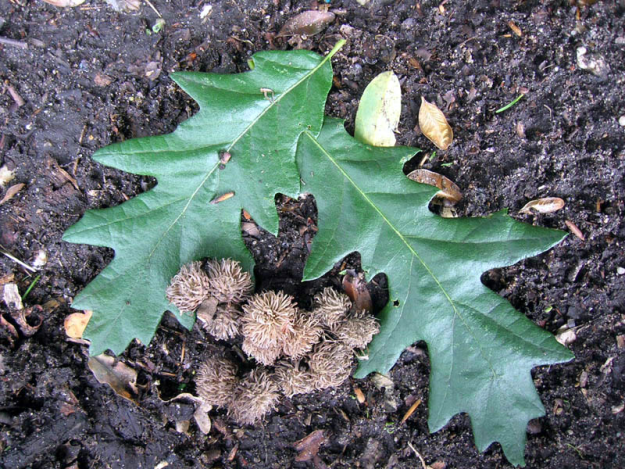 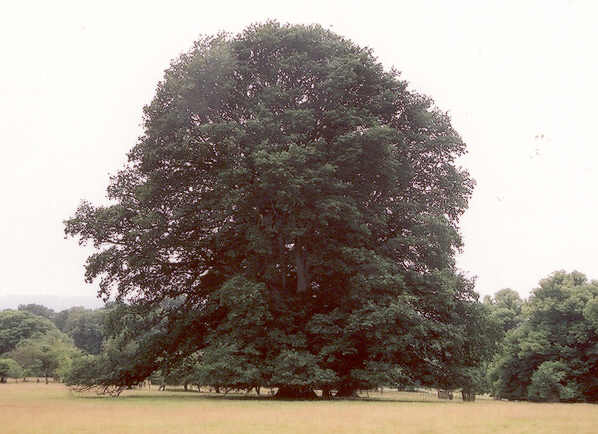 Acer campestreveldesdoorn, Spaanse aak
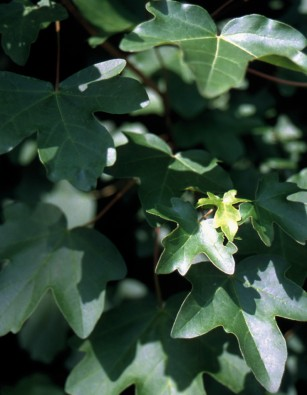 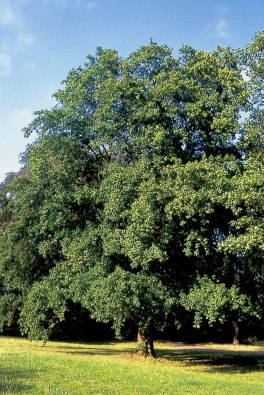 Cercidiphyllum japonicumkatsuraboom
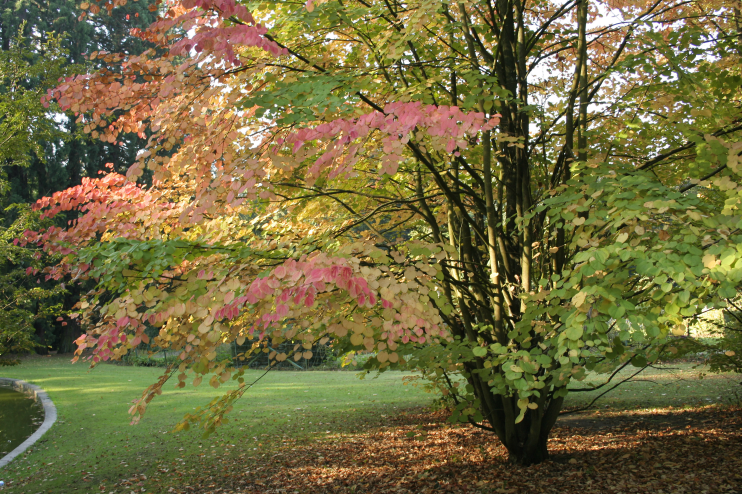 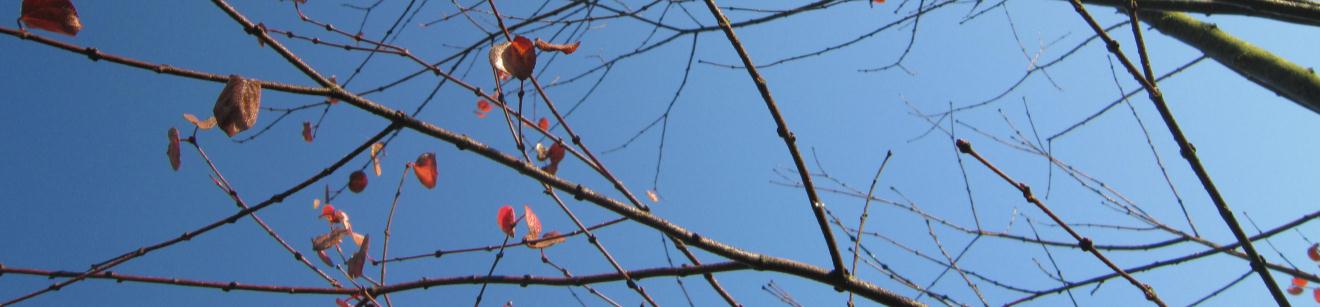 Magnolia kobusbeverboom
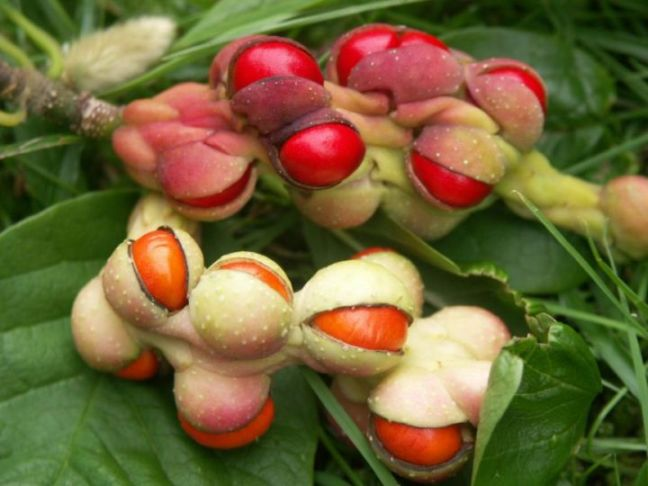 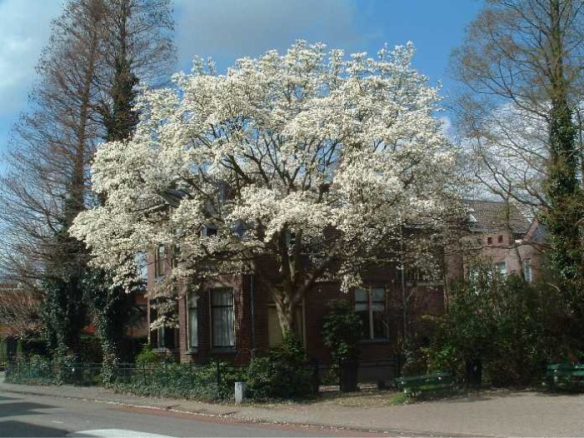 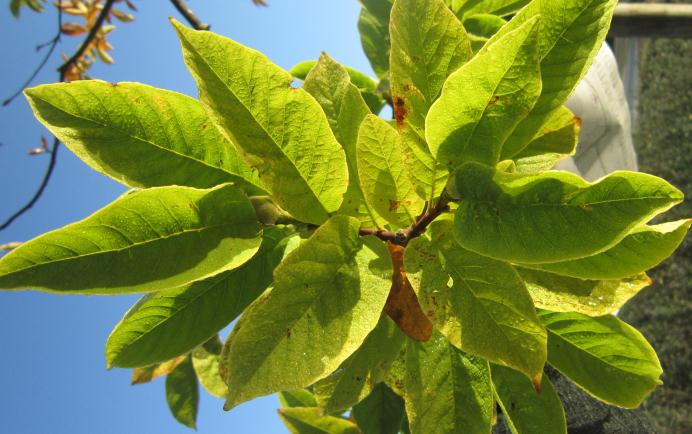 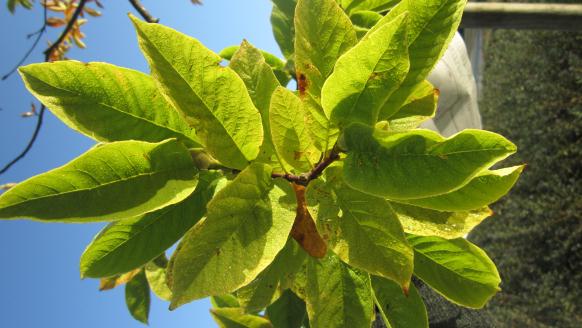 Prunus x yedoensissierkers
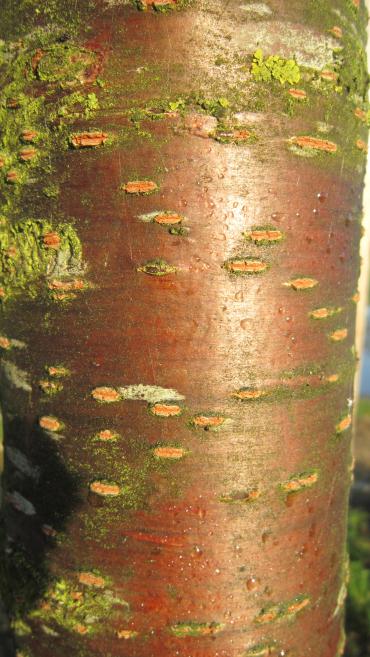 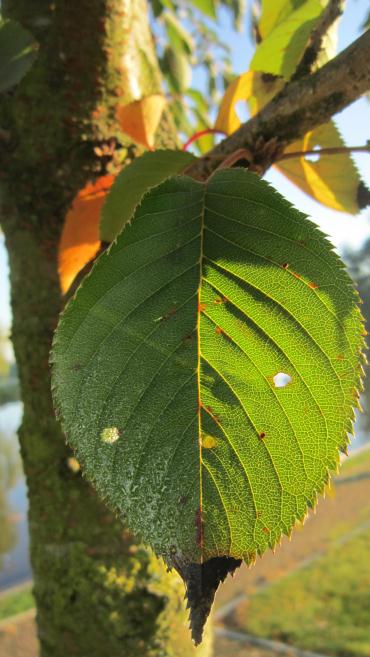 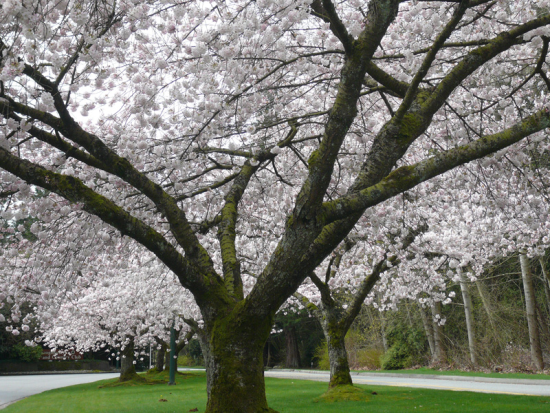 Parottia persicaijzerhout
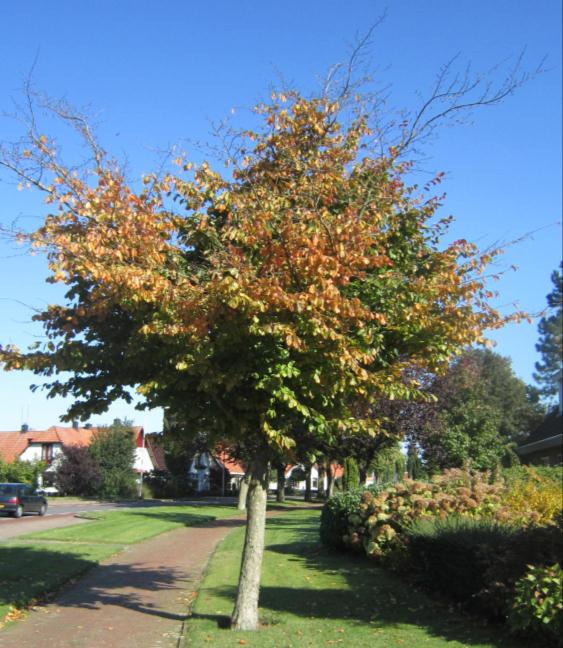 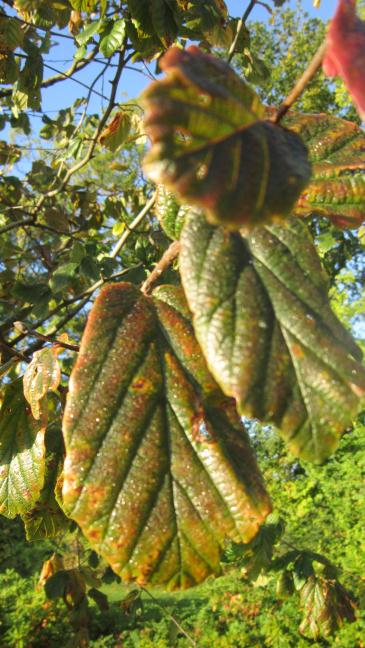 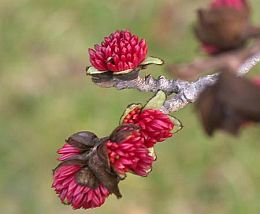 Salix sepulcralis ‘Chrysocoma’treurwilg
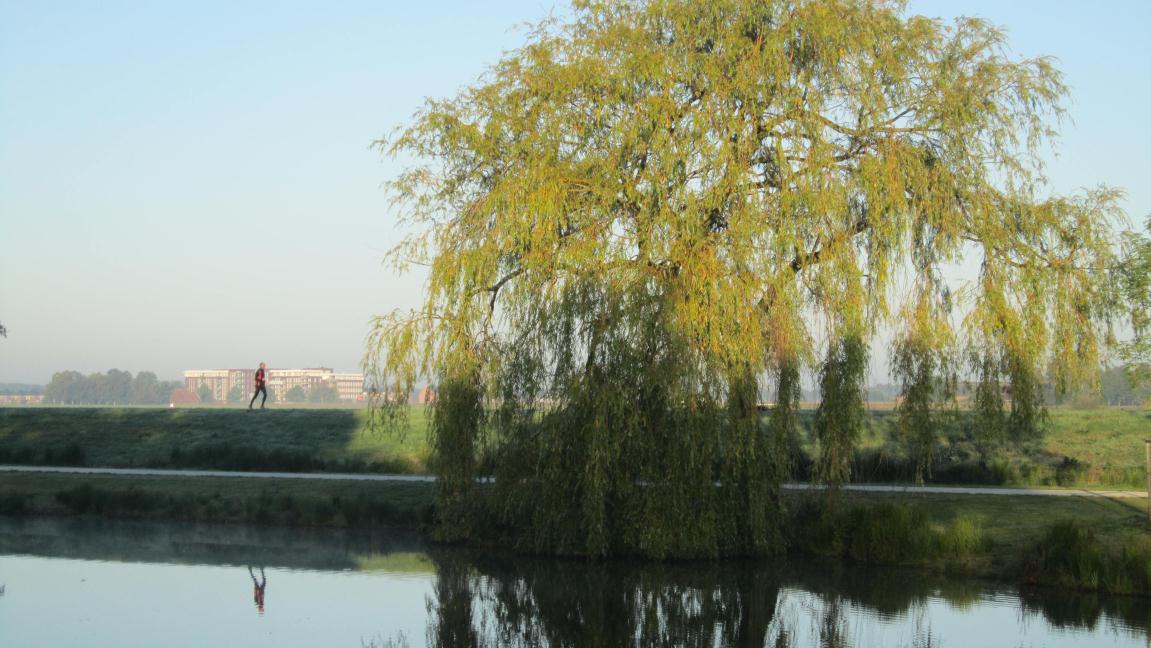 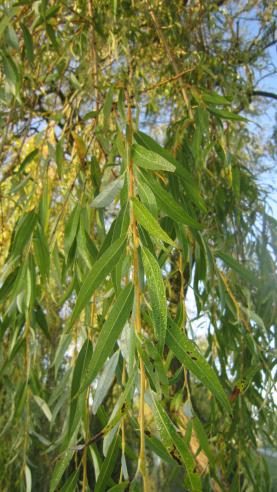 Quercus frainettoHongaarse eik
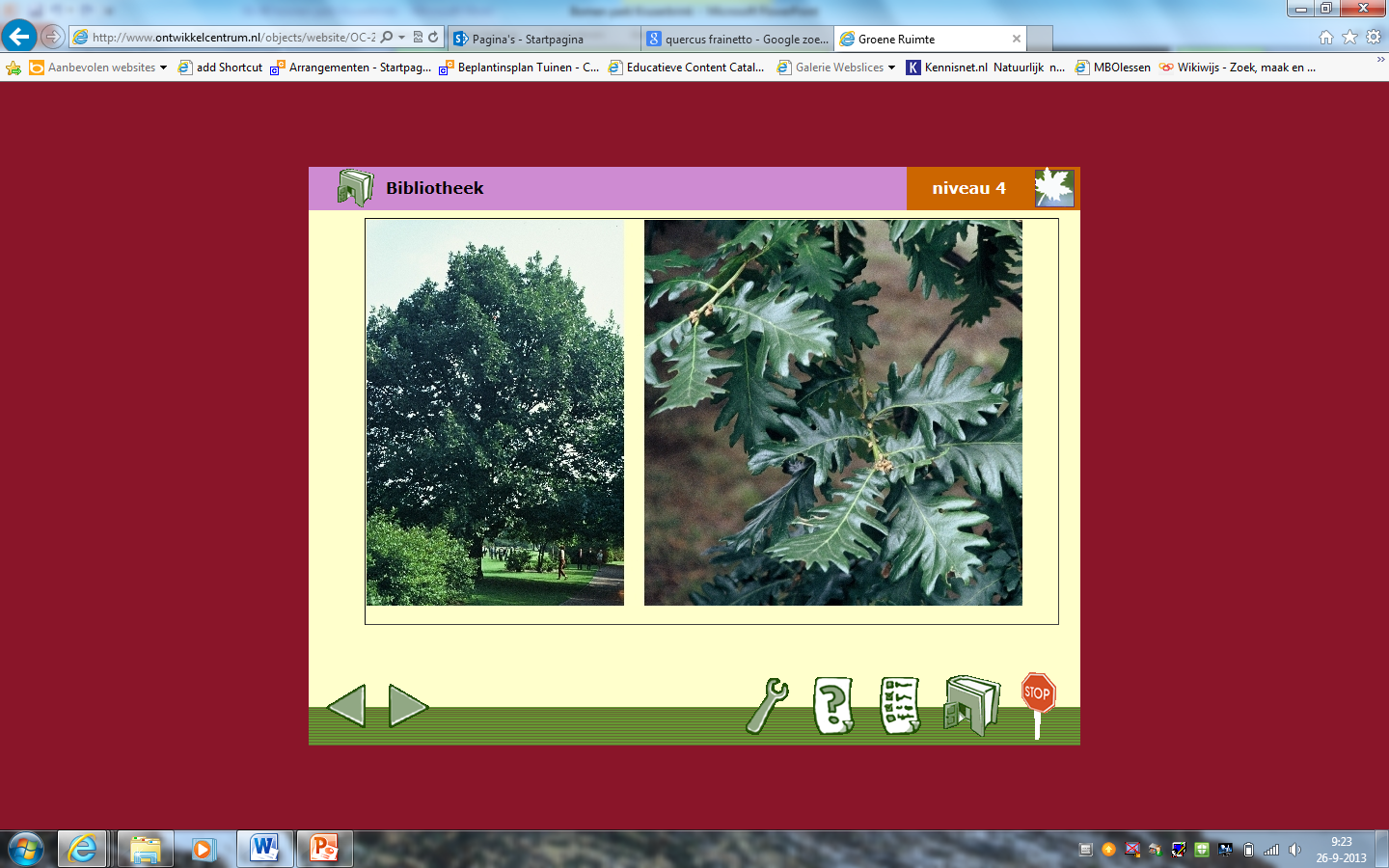 Quercus palustrismoeraseik
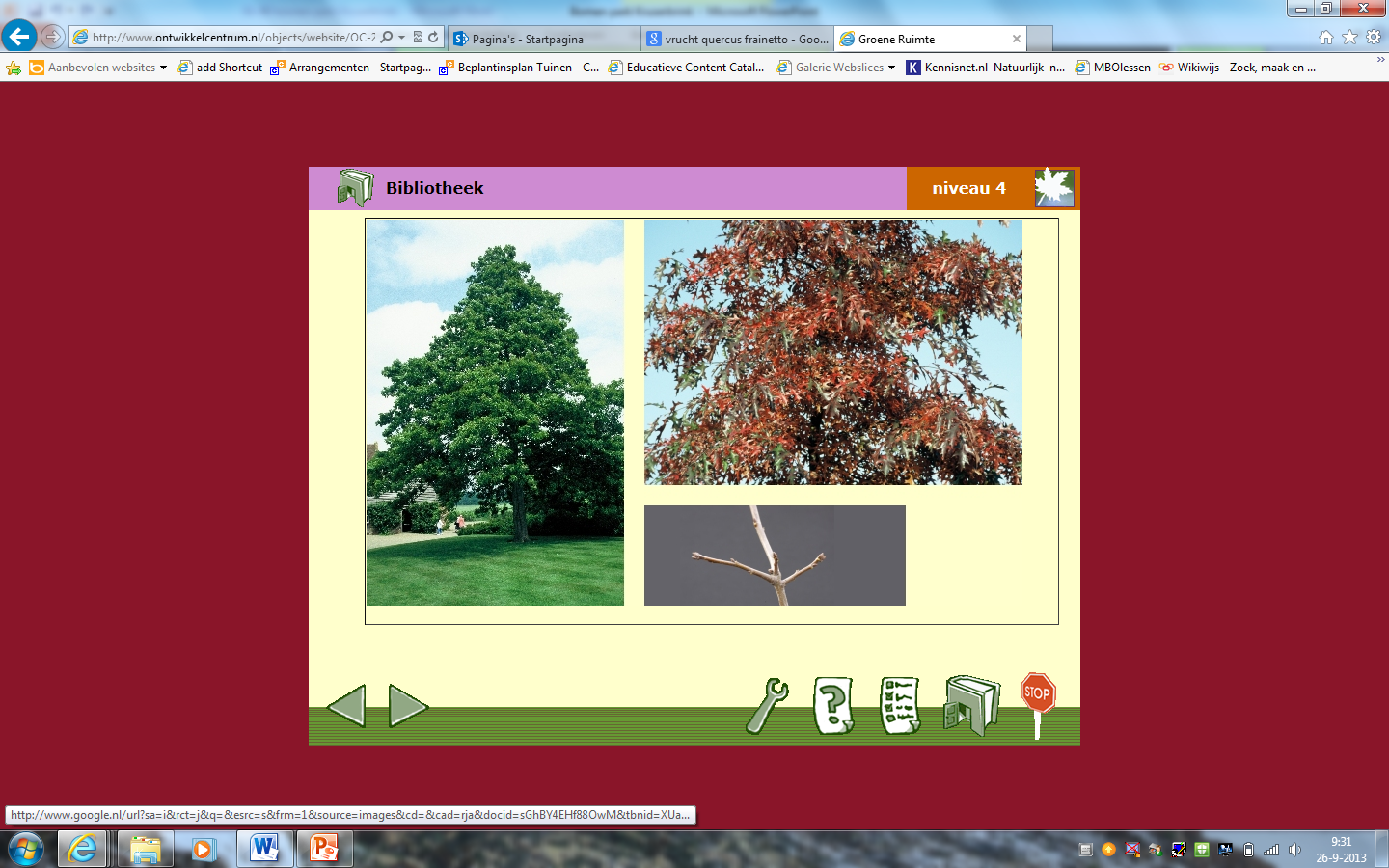 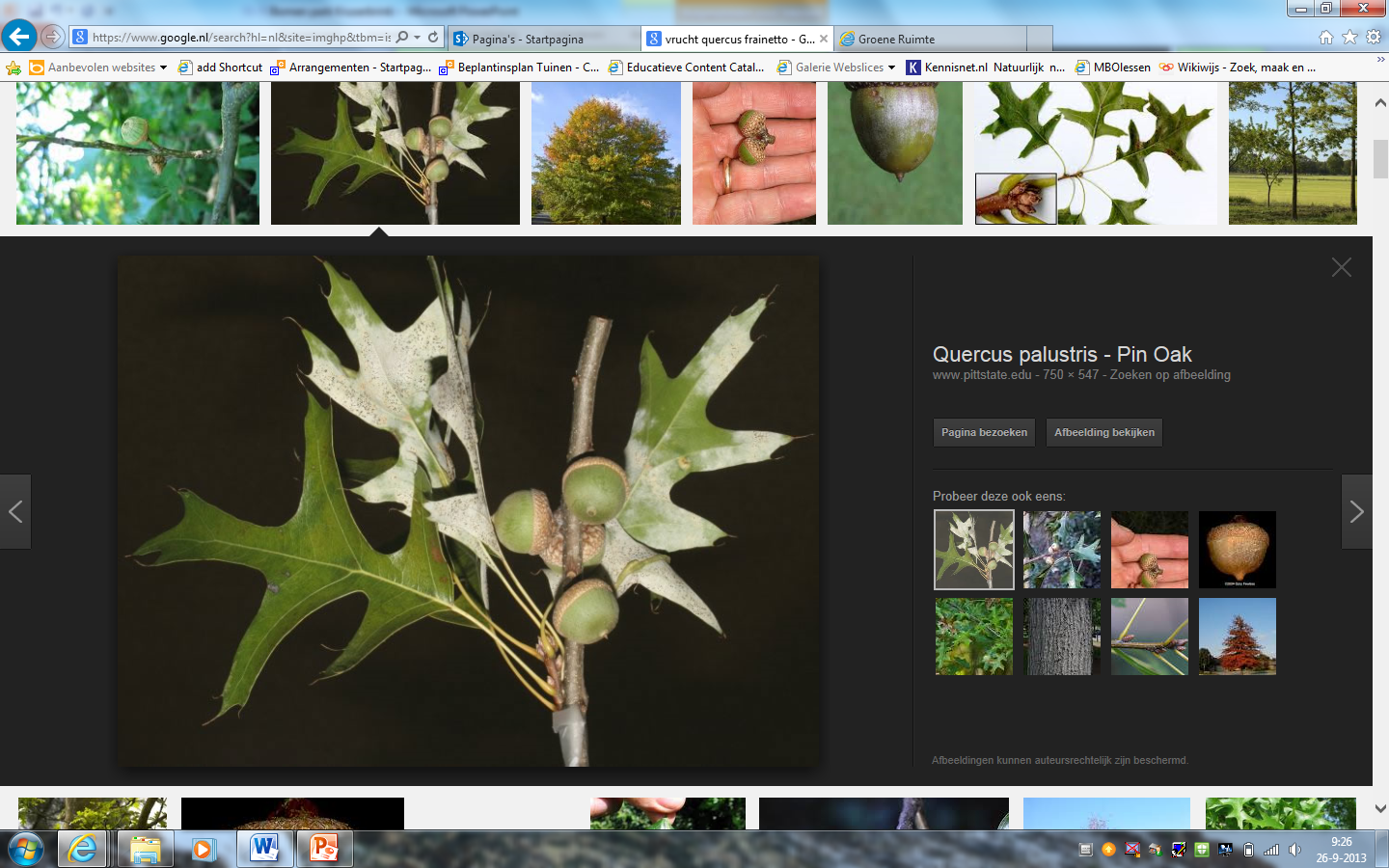 Juglans regiawalnoot
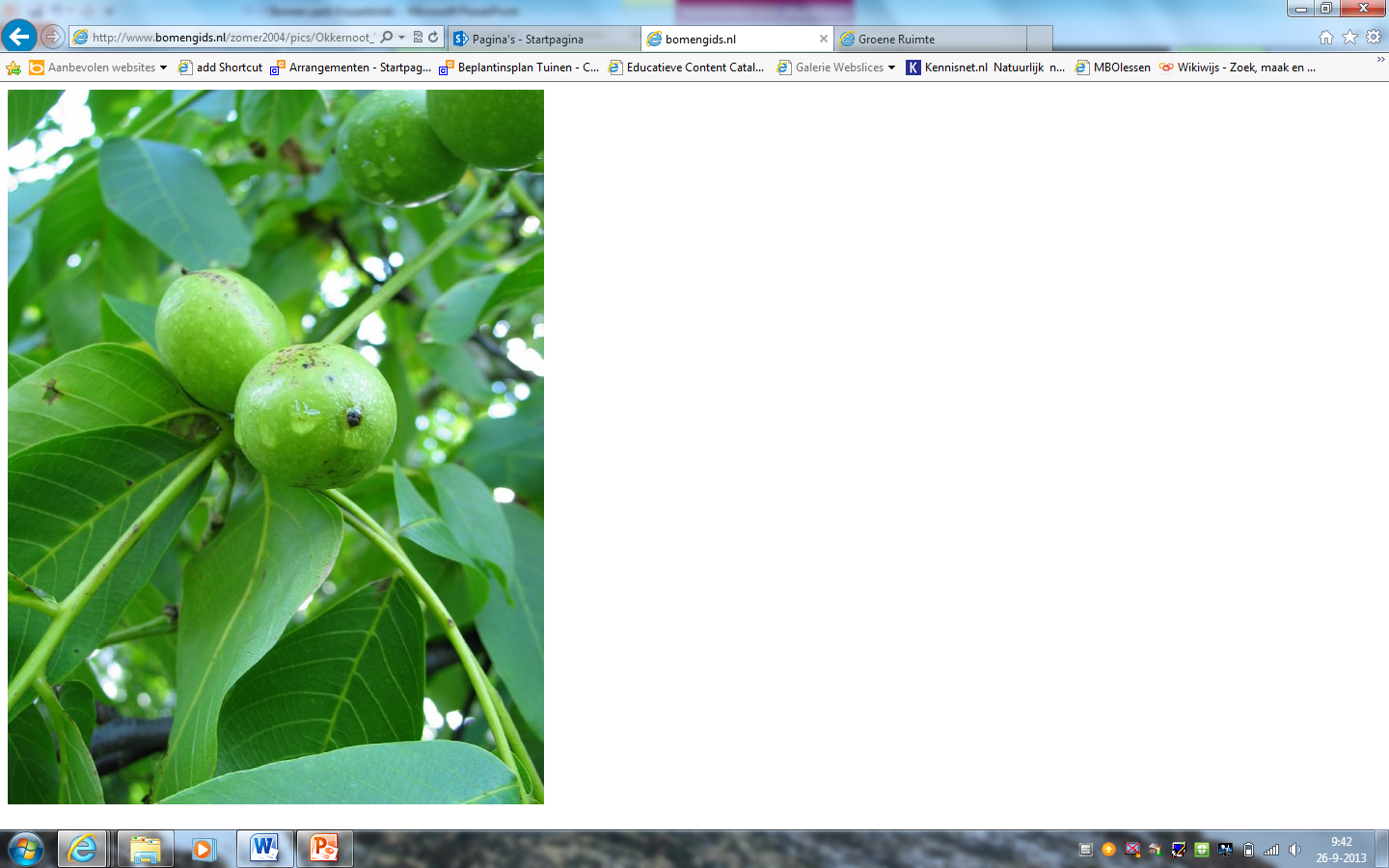 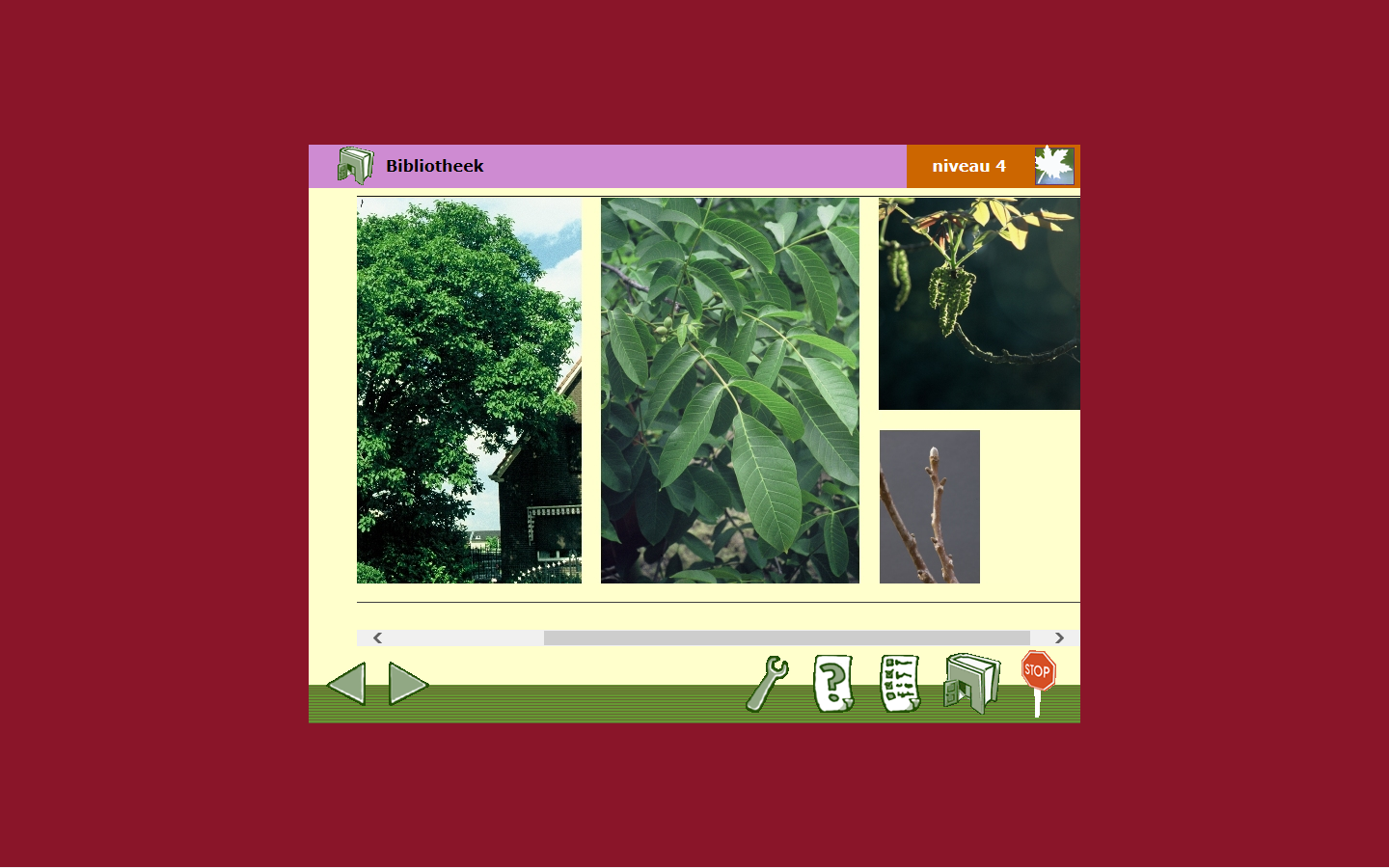 Tilia cordatawinterlinde
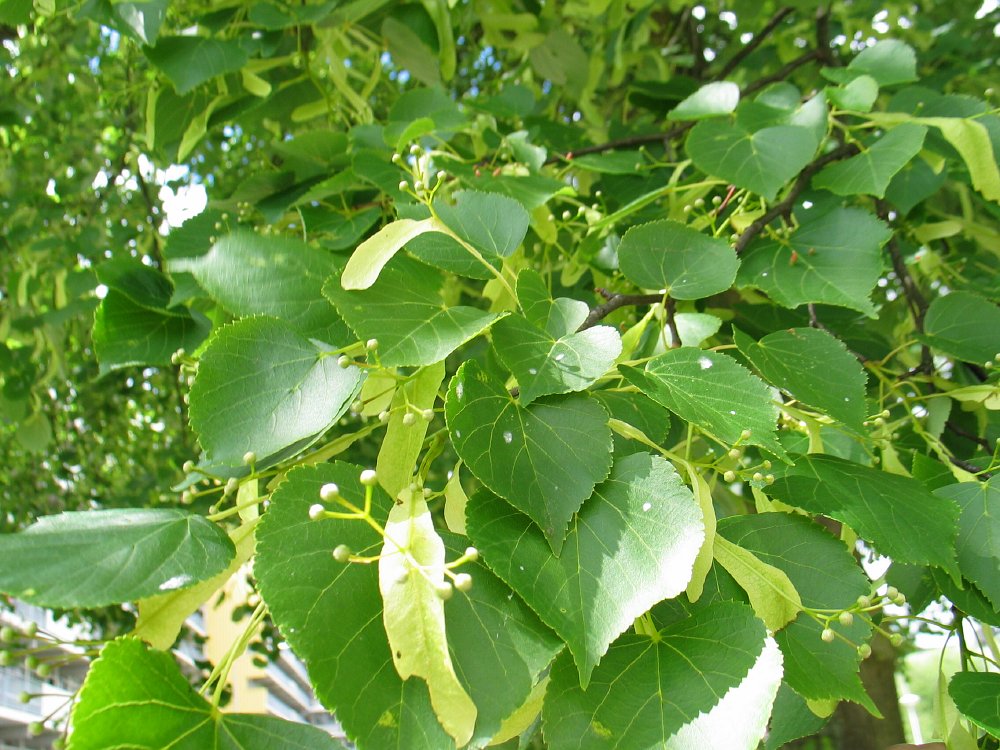 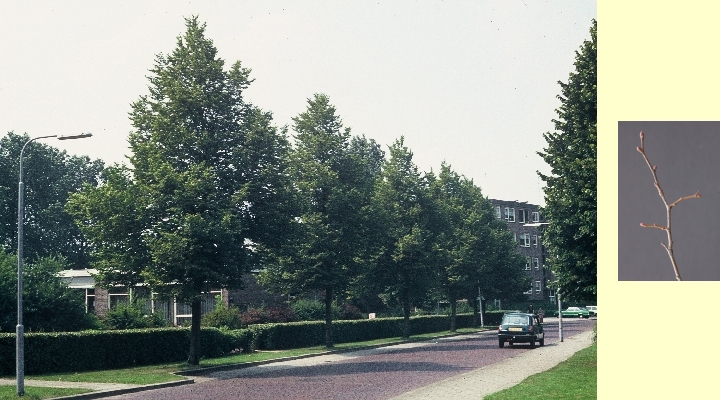 Salix albaschietwilg
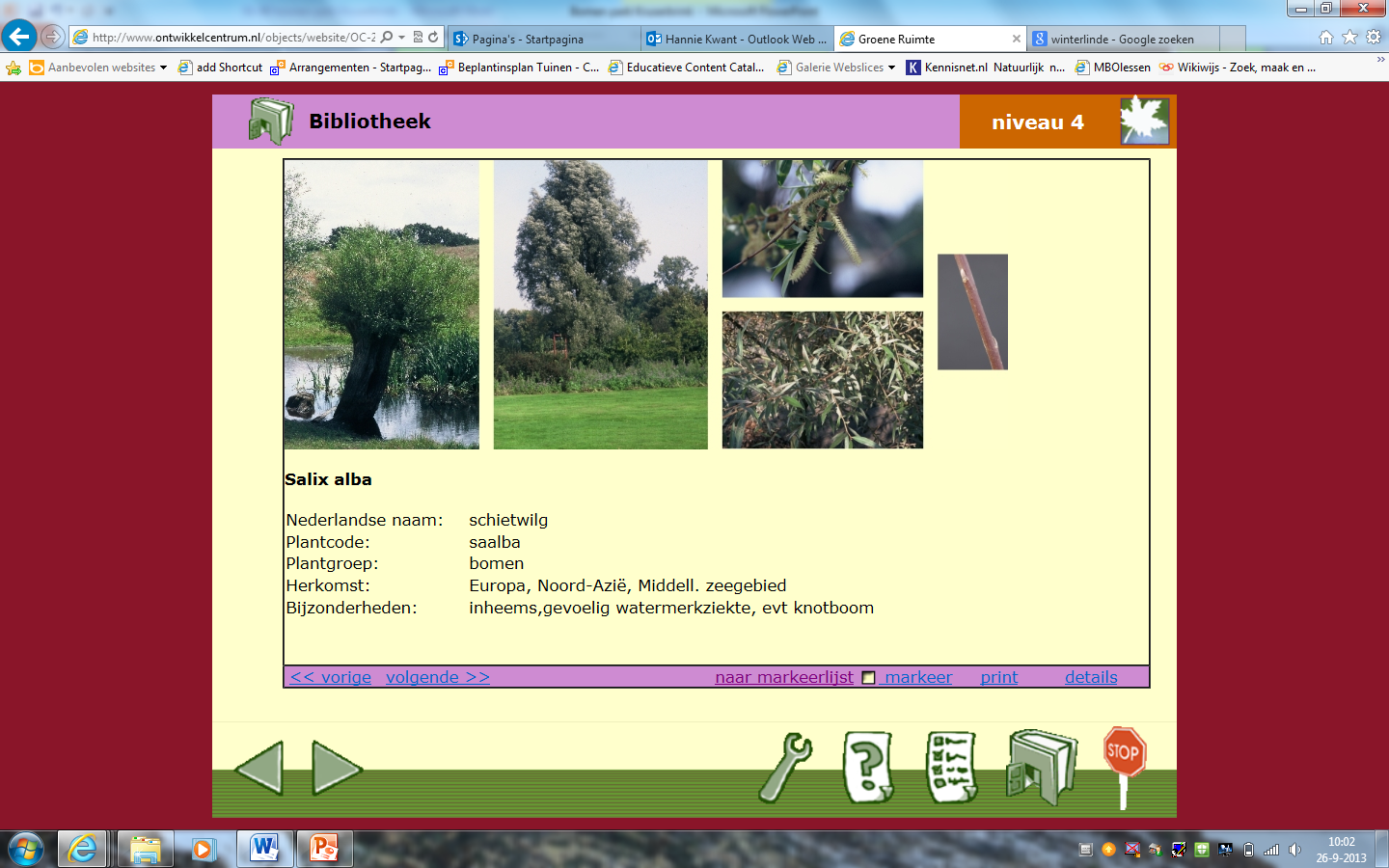 einde